HRVATSKA  KOMORA  INŽENJERA  GRAĐEVINARSTVA

		Dani  Hrvatske komore inženjera  građevinarstva         Opatija, 2019.
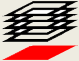 Novi zahtjevi na energetsku učinkovitost zgrada
Nada Marđetko Škoro
mr.sc. Nada Marđetko Škoro, dipl.ing.građ., Državni inspektorat
Ime i prezime predavača
1
Politike
Pariški sporazum 12.12.2015.
Prvi opći pravno obvezujući dokument
povećati sposobnost prilagodbe posljedicama klimatskih promjena i poticati smanjenje emisija stakleničkih plinova 
zadržati povećanje globalne prosječne temperature na 2°C iznad razina u predindustrijskom razdoblju te poduzeti mjere u svrhu ograničavanja rasta globalne prosječne temperature iznad 1,5°C iznad razina u predindustrijskom razdoblju
 osigurati financiranje projekata koji smanjuju emisiju  stakleničkih plinova i povećavaju otpornost na klimatske promjene
5.10.2016. EU ratificirala: sve stranke trebaju primjenjivati svoje nacionalno određene doprinose
23. 6. 2017. RH ratificirala kao 147 država
Čista energija za sve Europljane 30.11.2016.
Svibanj 2019. 

energetska učinkovitost na prvom mjestu
više obnov. izvora (min.32% do 2030.)-EU lider
bolje vođenje EU-pravila prema kojima DČ izrađuju svoje Klimatske planove do 2030.
više prava potrošačima-pravila prema kojima će se proizvoditi, skladištiti i prodavati vlastita energija
pametnije i učinkovitije tržište el.energije
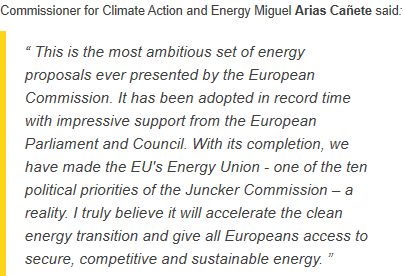 Nada Marđetko Škoro
2
[Speaker Notes: Globalno zatopljenje jedan je od najvećih problema današnjice.  Ljudski faktor tome doprinosi u najvećoj mjeri. Dakle, potrebno je ograničiti porast temperature a tome će uvelike doprinijeti promjena energenata-postupno napuštanje fosilnih goriva.
Pariški sporazum o klimatskim promjenama prvi je opći pravno obvezujući globalni klimatski sporazum. 
Potpisan je  na 21. zasjedanju Konferencije stranaka (COP 21) Okvirne konvencije Ujedinjenih naroda o promjeni klime (UNFCCC)u Parizu 2015. godine.
Glavni cilj sporazuma jest ograničavanje globalnog zatopljenja na temperature „znatno ispod“ 2°C, osiguravanje opskrbe hranom, ali i ojačavanje kapaciteta država da se bore s posljedicama klimatske promjene, razvoj novih „zelenih“ tehnologija i pomaganje slabijim, ekonomski manje razvijenim članicama u ostvarenju svojih nacionalnih planova o smanjenju emisija. Također se navodi da je cilj do kraja 21. stoljeća u potpunosti anulirati emisije

Clean energy for all europeans odnosno ZIMSKI PAKET je zakonodavni paket koji je objavila EK kao odgovor na Pariški sporazuma a koje bi trebale osigurati stabilni zakonodavni sustav potreban da pomogne u tranziciji čistoj energiji.  Treba pomoći EU energetskom sektoru  da postane stabilniji , kompetitivniji i održiviji te da se uklopi u 21. stoljeću. 
 činjenica je da se skoro 50% energije troši na grijanje i hlađenje od čeka 80% u zgradama,  za postizanje klimatskih i energetskih ciljeva unije, akcent se stavlja na obnovu zgrada s motom energetska  učinkovitost na prvom mjestu
Završen u svibnju 2019. godine
Bazian je na elementima: energetska učinkovitost na prvom mjestu, više obnovljivih izvora energije (32% do 2030.) – EU treba biti globalni lider, bolje vođenje Europske unije: propis prema kojem DČ rade svoje Klimatske planove za period do 2030. godine, Više prva potrošačima- pravila prema kojima će se moći proizvoditi , skladištiti i prodavati vlastita energija, Pametnije i učinkovitije tržište električne energije]
Politike
Pametno financiranje za pametne zgrade 6.2.2018. 
otključati 10 milijardi eura javnih i privatnih sredstava do 2020.
podržati do 220.000 radnih mjesta
pomoći u uspostavi tržišta za obnovu malih poduzeća vrijednih 120 milijardi eura
do 3,2 mil. europskih obitelji izvući iz energetskog siromaštva.
Nada Marđetko Škoro
3
[Speaker Notes: Novi financijski instrument, inicijativa Pametno financiranje za pametne zgrade- odobrila Europska investicijska banka
Cilj je da investiranje u projekte energetski učinkovitih zgrada za stanovanje postane privlačnije privatnim investitorima koji bi koristili EU subvencije kao jamstva. 
Taj bi novi financijski instrument, zajedno s drugim europskim inicijativama za pametne zgrade, trebao omogućiti projektima za energetsku učinkovitost zgrada pristup do ukupno 10 mlrd eura u javnim i privatnim fondovima u razdoblju od 2018. do 2020.]
Politike-direktive
Direktiva 2010/31/EU Europskog parlamenta i Vijeća od 19. svibnja 2010. o energetskoj učinkovitosti zgrada (preinaka)(Službeni list Europske unije L 153, 19.5.2010., str. 13)Posebno izdanje na hrvatskom jeziku: Poglavlje 12, Svezak 003, str. 124
Ispravak Direktive 2010/31/EU Europskog parlamenta i Vijeća od 19. svibnja 2010. o energetskoj učinkovitosti zgrada(Službeni list Europske unije L 5, 9.1.2015. str. 22)
Direktiva (EU) 2018/844 Europskog parlamenta i Vijeća od 30. svibnja 2018. o izmjeni Direktive 2010/31/EU o energetskim svojstvima zgrada i Direktive 2012/27/EU o energetskoj učinkovitosti(Službeni list Europske unije L 156, 19.6.2018., str. 75)
Direktiva 2012/27/EU Europskog parlamenta i Vijeća od 25. listopada 2012. o energetskoj učinkovitosti, izmjeni direktiva 2009/125/EZ i 2010/30/EU i stavljanju izvan snage direktiva 2004/8/EZ i 2006/32/EZ (Tekst značajan za EGP)(Službeni list Europske unije L 315, 14.11.2012. str. 1)
Direktiva (EU) 2018/2002 Europskog parlamenta i Vijeća od 11. prosinca 2018. o
      izmjeni Direktive 2012/27/EU o energetskoj učinkovitosti
       Službeni list Europske unije L 328, 21.12.2018. str.210)
4
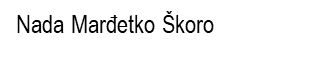 [Speaker Notes: Direktive koje se odnose na energetsku učinkovitost]
EPBD-razvoj
2002. ojačan EU zakonski okvir za en.učinkovitost u zgradama (EPBD 2002/91/EC)- uvedeni ECZ i min.uvjeti na en.svojstvo, uspostava metodologije za izračun en.svojstva

2010. izmjenjena EPBD (2010/31/EU), prošireno područje EPBD, uvodi se koncept ZGOE i ciljevi 2018./2020., uvodi troškovno-optimalne razine en. svojstva zgrada – koje dovode do najnižih troškova na energiju
Nada Marđetko Škoro
5
EPBD-razvoj
Evaluacija EPBD- do 1.1.2017. EK preispituje napredak i podnosi prijedlog;  putem javne rasprave, tematskih radionica, sastanaka dionika, rad na projektu CA-EPBD, proizišla potreba za pojednostavljenjem mjera, ojačanjem sukladnosti, boljim povezivanjem sa financijskim potporama, prihvaćanjem razvoja tehnologija i povećanje obnove zgrada

Studeni 2016., dio paketa Čista energija za sve Europljane – uključuje mjere za povećanje troškovno-učinkovite obnove zgrada (čl.4. iz EED)
Nada Marđetko Škoro
6
Direktiva (EU) 2018/844
Na snazi od 9.7.2018.
Rok za prijenos 10.3.2020.

Novine:
usredotočiti se na energetsku obnovu do razine visoke energ.učinkovitosti – prema GOEZ (dekarb. do 2050.)
modernizacija sektora sa novim tehnologijama
e-mobilnost (punionice/kanalska infrastruktura)
Nada Marđetko Škoro
7
[Speaker Notes: BPIE kaže da samo 3% zgrada u EU su visokoučinkovitijem te da 97% treba proći energetsku obnovu do 2050

IEA kaže da 76% investicija potrebnih za postizanje Pariškog dogovora mora ići na energetsku učinkovitosti, obnova zgrada treba voditi računa o ekonomskoj i tehničkoj izvodljivosti, zdravlju i komforu

E mobilnost se odnosi na broj punionica za el.vozila odnosno za postavljanje kanalske infrastrukture]
Direktiva (EU) 2018/844
Dugoročna strategija obnove za podupiranje obnove nacionalnog fonda st.i nest. zgrada, javnih i privatnih u en. visokoučinkovit i dekarboniziran fond zgrada do 2050.
-planovi za postupni prijelaz postojećih zgrada u G0EZ do 2050.
-konzultirati dionike oko implementacije
Rokovi: 30.4.2014., 2017., 2020.,..

Putovnica za energetsku obnovu
-za dobrovoljno implementiranje
Nada Marđetko Škoro
8
[Speaker Notes: Znači fokus je na obnovi zgrada i to ne bilo kakvoj nego s  ciljem postizanja GOEZ
Utvrđen je obvezni sadržaj strategije a DČ utvrđuju plan i mjere imajući u vidu dugoročni cilj a to je smanjenje stakleničkih plinova 80-95% u odnosu na 1990.
Važno je da se strategija mora donijeti uz sudjelovanje dionika, znači ide na javno savjetovanje i to se prilaže uz strategiju koju  država dostavlja komisiji
Dodatno, strategiju je potrebno moći upotrijebiti i kako bi se odgovorilo na pitanja zaštite od požara, i seizmičke otpornosti  što utječe na energetsku obnovu i životni vijek zgrade

Primjer napredne politike vezano uz planiranje energetske potrošnje je francuski zakon građevinskog sektora koji je odobrio senat u listopadu 2018.  
Koji postavlja obvezu vlasnicima nestambenih zgrada da smanje energetsku potrošnju za 40% do 2030 u odnosu na 2010, 50% do 2040 i 60% do 2050. Provedbeni akti bi se trebali donijeti u dogledno vrijeme(http://www.Assemblee-nationale.Fr/15/ta-commission/ r1253-a0.Asp),  euroace 

Iduća novina je putovnica za energ.Obnovu zgrade
Sukladno članku 19a direktive, ek će voditi fizibiliti studiju za utvrđivanje potreba, mogućnosti i vremenskih rokova za uvođenje propisa koji se odnose na kontrole samostojećih ventilacijskih sustava i dragovoljnu putovnicu energetske obnove.
Poslovi su ugovoreni s inive i bpie i traju od prosinca 2018 do prosinca 2019 
Inive will lead the topic “inspections of stand-alone ventilation systems (tasks 1 to 3)” , while bpie will lead the topic “optional building renovation passport (tasks 4 to 6)” . stakeholder consultation (task 7) is led by inive.]
Direktiva (EU) 2018/844
Financiranje
olakšati pristup mehanizmima za:
	- agregiranje projekata
	- smanjenje rizika
	- upotrebu javnih sredstava
	- usmjeravanje ulaganja u javni sektor
	- savjetodavne alate-”one stop shop”

treba povezati financijske mjere sa:
	- poboljšanjem ciljane ili postignute energ.učinkov. zgrada
	- usporedba EC prije i poslije
Nada Marđetko Škoro
9
[Speaker Notes: Što se tiče financiranja DČ bi trebale olakšati pristup upotrebi javnih sredstava, mehanizmima za smanjenje rizika kod ulaganja,  osigurati savjetodavne alate poput one stop šopa s informacijama o obnovi i financijskim instrumentima
Financijske mjere povezati sa kvalitetom- tražiti da obnovu provode certificirani ili kvalificirani instalateri – kompetencije i vještine na prvom mjestu
DČ trebaju poticati visokoučinkovite aternativne sustave]
Direktiva (EU) 2018/844
Tehnički sustavi u zgradi

uvođenje obvezne individualne kontrole temperature i ocjene energ.učink. teh.sustava u zgradi
samoregulirajući uređaji, automatizacija i kontrola, prijedlog za indikator PPPTZ
(mjeriti će kapacitet zgrade za uporabu novih tehnologija i električnih sustava za prilagodbu potrebama potrošača, optimiziranje njihovog djelovanja i interakciju sa mrežom)
redovite kontrole (70 kW)/alternativne mjere
nest.zgrade sa sustavom grijanja/komb.sustav s ventilacijom ef.naz.snage >290 kW do 2025.g. sustav automat. i kontrole
Nada Marđetko Škoro
10
[Speaker Notes: Odredbe koje se odnose na tehničke sustave su izmjenjene i proširene tako da se uvodi obvezna individualna kontrola temperature u prostoriji kao i ocjena energ.učinkovitosti tehničkih sustava u zgradi 

Isto tako izmjenjeni su  dijelovi koji se odnose na redovite periodične kontrole sustava grijanja, hlađenja i ventilacije – pragovi su podignuti na 70 kW (za sustav grijanja ili kombinirani sustav grijanja i ventilacije) , isti prag je za klimatizaciju ili kombiniranu klimatizaciju s ventilacijom
zadržana je i mogućnost primjene alternativnog pristupa, no prije primjene treba podnijeti izvješće komisiji i dokumentirati istovjetnost učinka tih mjera s pregledima .

Naglasak je na pregledima sustava centralnog grijanja i sustava klimatizacije između ostalog i kada su ti sustavi u kombinaciji s ventilacijskim sustavima

Automatizacija i elektronički nadzor zgrade su se pokazali kao dobra zamjena za preglede naročito kod velikih sustava i to bi bio troškovno najučinkovitije kod nestambenih i većih višestambenih zgrada
Do 2025 g. nestambene zgrade koje imaju sustav grijanja ili kombinirani sustav grijanja i ventilacije s efektivnom nazivnom snagom većom od 290 kW, trebaju biti opremljene sa sustavima automatizacije i kontrole]
Direktiva (EU) 2018/844
Informacije
„Države članice vlasnicima ili najmoprimcima zgrada osobito pružaju informacije
o energetskim certifikatima, među ostalim o njihovoj svrsi i ciljevima, 
troškovno učinkovitim mjerama 
i, prema potrebi , financijskim instrumentima za poboljšanje energetskih svojstava zgrade
te o zamjeni kotlova na fosilna goriva održivijim alternativama.
 
DČ pružaju informacije putem pristupačnih i transparentnih savjetodavnih alata poput savjeta o obnovi i jedinstvenih kontaktnih točaka (one stop shop)”
Nada Marđetko Škoro
11
Direktiva (EU) 2018/844
Norme
Primjena i promicanje skupa normi za en. svojstvo zgrade 
(CEN Mandat 480) pozitivno bi utjecalo na provedbu direktive

En. svojstvo izražava se brojčanim pokazateljem korištenja primarne energije u kWh/(m2god)  u svrhu:
	-en. certifikata i 
	-usklađenosti s min. zahtjevima 
Moguće je i dodatno odrediti brojčane pokazatelje  za korištenje ukupne primarne energije, primarne energije iz obnovljivih i neobnovljivih izvora, emisiju stakleničkih plinova u kgCO2 eq (m2god) 
Nac. Metodologije se opisuju na temelju nac. priloga općih norma: ISO 52000-1, 52003-1, 52010-1, 52016-1 i 52018-1.
Nada Marđetko Škoro
12
[Speaker Notes: Energetsko svojstvo se utvrđuje na temelju izračunatog ili stvarnog korištenja energije : za grijanje prostora, hlađenje prostora, PTV za kućanstva, ventilaciju, ugrađenu rasvjetu  te druge tehničke sustave zgrade

Nacionalne metodologije se opisuju na temelju nacionalnih priloga općih normi


Ne stvara se sustav pravnih propisa- nije pravna kodifikacija]
Direktiva (EU) 2018/844
Rokovi i obveze EK
do 31.12. 2019. donosi delegirani akt za dopunu direktive neobveznim sustavom za ocjenjivanje PPPTZ
do 31.12.2019. donosi provedbeni akt s pojedinostima o tehničkim modalitetima za provedbu sustava PPPTZ s pojašnjenjem komplementarnog odnosa s energ.certifikatima
do 01.01.2023. EK izvješćuje EP i V , po potrebi predlaže mjere vezano na promicanje elektromobilnosti
do 01.01. 2026. preispituje direktivu
prije 2020. zaključuje studiju izvedivosti  radi mogućnosti uvođenje pregleda samostalnih ventilacijskih sustava i neobveznih putovnica
Nada Marđetko Škoro
13
Direktiva (EU) 2018/844
Rokovi i obveze DČ
donijeti propise do 10.03.2020.-Komisiji dostaviti tekst nac. pravne propise  
dugoročna Strategija: prva verzija 30.4.2014. i dalje svake tri godine (2017., 2020.,…)
10.3.2020. 
Prijenos u nac.propise
I. Verzija nove Strategije
Nada Marđetko Škoro
14
[Speaker Notes: Dugoročna strategija do sada je dva puta dostavljana u EK, 2014. je bio prvi rok, 2017. drugi (odluka na 148  sjednici VRH od 21.3.2019. o donošenju Dugoročne strategije za poticanje ulaganja u obnovu nacionalnog fonda zgrada RH (EU) čiji je cilj, na osnovu utvrđenog ekonomsko-energetski optimalnog modela obnove zgrada, identificirati djelotvorne mjere za dugoročno poticanje troškovno učinkovite integralne obnove nacionalnog fonda zgrada do 2050. godine) i sada je na redu 2020. godina. 
I dalje ostaje obveza referentnih zgrada koje su trebale biti prije 2 godine
I dalje je nacionalni plan za povećanje zgrada GOEZ: detaljni prikaz definicije, , prijelazne ciljeve za poboljšanje energ. učinkovitosti zgrada do 2015,, sada je to zapravo već obveza za nove zgrade, pa ostaju politike i mjere za  pretvorbu postojećih do tog standarda do 2050. godine]
Direktiva (EU) 2018/844
Rokovi i obveze DČ

utvrditi zahtjeve za min.broj mjesta za punjenje za sve nestam.zgrade s više od 20 park.mjesta do 01.01.2025.

opskrbiti nestamb.zgrade s >290 kW nazivne snage sustava klimatizacije ili komb.sustava klimat. i ventilacije /sustava grijanja ili komb.sustava grijanja i ventilacije sa sustavom automatizacije i  kontrole do 2025.
Nada Marđetko Škoro
15
PREPORUKA KOMISIJE (EU) 2019/786 оd 8. 5. 2019. o obnovi zgrada (priopćeno pod brojem dokumenta C(2019) 3352) (Tekst značajan za EGP)
Pojašnjenja kako tumačiti određene odredbe Direktive, objašnjava sadržaj tehničkih zahtjeva i načine kako  ih najbolje primijeniti u kontekstu nacionalnih mjera prenošenja 

DČ imaju diskrecijsko pravo pri izradi propisa, cilj - osigurati jedinstveno tumačenje pri pripremi mjera za prenošenje u DČ

Omogućiti DČ da znatno utječu na energetska svojstva obnovljenog fonda zgrada

Iskustva i najbolje prakse koje je Komisija primijetila u DČ
Nada Marđetko Škoro
16
PREPORUKA KOMISIJE (EU) 2019/786 оd 8. 5. 2019. o obnovi zgrada (priopćeno pod brojem dokumenta C(2019) 3352) (Tekst značajan za EGP)
Dugoročne strategije
-snažnije upućivanje na energetsko siromaštvo i nova upućivanja na: 
zdravlje, sigurnost i kvalitetu zraka; 
inicijative za promicanje pametnih tehnologija, vještina i obrazovanja; 
politike usmjerene na segmente nacion. fonda zgrada s najgorim svojstvima; 
dileme suprotstavljenih interesa najmodavca i najmoprimca
nedostatke tržišta; 
javne zgrade-sve zgrade javnog sektora. 

Nacionalne metodologije
Nada Marđetko Škoro
17
[Speaker Notes: daje obvezne elemente dugoročnih strategija

Treba naglasiti i nove obveze koje daje direktiva kada se radi o većim rekonkstrukcijama treba poticati visokoučinkovite alternativne sustave  i uzeti u obzir zdrave klimatske uvjete, zaštitu od požara i rizike povezane sa seizmičkim aktivnostima.

Tu su i preporuke vezano na nacionalne metodologije koje moraju biti transparentne i na raspolaganju javnosti
Prilozi A u normama moraju se ispuniti  nacionalnim podacima , može ga popuniti DČ ( nacionalna lista s podacima u okviru propisa o gradnji) ili HZN (nacionalni prilog objavljuje HZN, a DČ se na njega pozivaju))
Bez obzira da li DČ donese sve norme prilog A se treba upotrijebiti kao predložak za opis nacionalne metodologije izračuna]
PREPORUKA KOMISIJE (EU) 2019/786 оd 8. 5. 2019. o obnovi zgrada (priopćeno pod brojem dokumenta C(2019) 3352) (Tekst značajan za EGP)
Primjer dobre prakse iz HRVATSKE
 - Osposobljavanje i certifikacija stručnjaka 
„U Hrvatskoj se programi osposobljavanja u pogledu energetske učinkovitosti za stručnjake u područjima arhitekture, gradnje i građevinskih usluga provode od 2009. Cilj je ujedno poboljšati znanje među inženjerima, čije im vještine omogućuju da cjelovito pristupe građevinskim radovima i zgradama u pogledu energetskih svojstava.
Države članice mogle bi razmotriti uvođenje energetske učinkovitosti u nastavne planove i programe za osposobljavanje stručnjaka u građevinskom sektoru (npr. inženjera i arhitekata) u okviru nacionalne obrazovne politike”.
Nada Marđetko Škoro
18
ZAKLJUČAK
Prilog I. točka 2.
„2. Energetske potrebe za grijanje prostora, hlađenje prostora, grijanje vode za kućanstva, ventilaciju, ugrađenu rasvjetu i druge tehničke sustave zgrade izračunavaju se kako bi se optimizirali zahtjevi u pogledu zdravlja, kvalitete zraka u unutarnjem prostoru i udobnosti koje države članice određuju na nacionalnoj i regionalnoj razini”
 
Čl.7.st.5.
„Države članice potiču, u slučaju zgrada koje se podvrgavaju većoj rekonstrukciji, visokoučinkovite alternativne sustave, u mjeri u kojoj je to tehnički, funkcionalno i gospodarski izvedivo te uzimaju u obzir pitanja zdravih unutarnjih klimatskih uvjeta, zaštite od požara i rizika povezanih s pojačanom seizmičkom aktivnosti.”
Nada Marđetko Škoro
19
[Speaker Notes: Proces razvoja uvjeta na  energetsku potrošnju u zgradama i podizanja ljestvice za energetsku učinkovitost je kontinuirana i nikad završena priča.
 Ono što je sada obveza DČ je prijenos i implementacija ovih odredbi u nacionalna zakonodavstva i tim da se ne treba zaboraviti i preostale obveze od prije kao što je to izrada referentnih zgrada ali i priprema novog algoritma na temelju novog paketa normi. Isto tako ne trebamo zaboraviti da su uvjeti na zgrade gotovo nulte energije zapravo već u primjeni  te će i projekti koji se upravo izrađuju  morati biti usklađeni s propisanim uvjetima.

Završiti izlaganje sa citatima iz Direktive:

„Energetske potrebe se izračunavaju kako bi se optimizirali zahtjevi u pogledu zdravlja, kvalitete zraka  u unutarnjem prostoru i udobnosti korisnika”
Dakle potrebno je osigurati homogenu izolaciju zgrade bez toplinskih mostova i pada temperature ispod točke rosišta- 

Dodatno kod većih energetskih obnova, valja uzeti u obzir i druge temeljne zahtjeve zaštitu od požara  ali isto tako i seizmičku aktivnost područja  koja u životnom vijeku može ugroziti živote ljudi i same građevine]